Тарас Шевченко – видатний художник
Мета:
Розкрити живописну спадщину Шевченка ;
Сприяти розвитку вміння читати художнє полотно;
Зв’язно висловлювати свої думки;
Виховувати любов до мистецтва, почуття прекрасного
Епіграф:
Шевченко стоїть у ряду великих універсальних геніїв людства, вивчення творчості яких допомагає створенню справжньої традиції  національної культури в багатьох її галузях – у філософії, естетиці, драматургії, поезії, прозі, живопису, музиці.
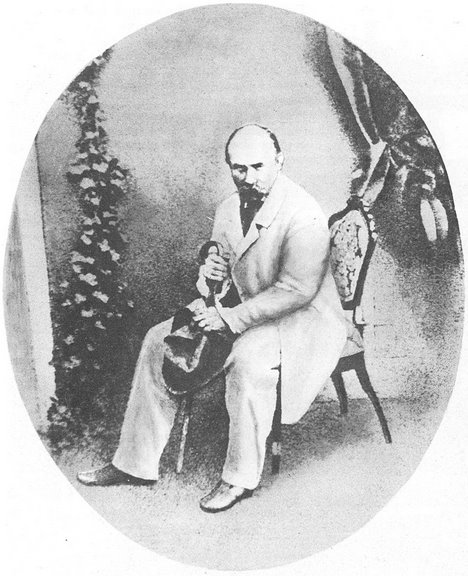 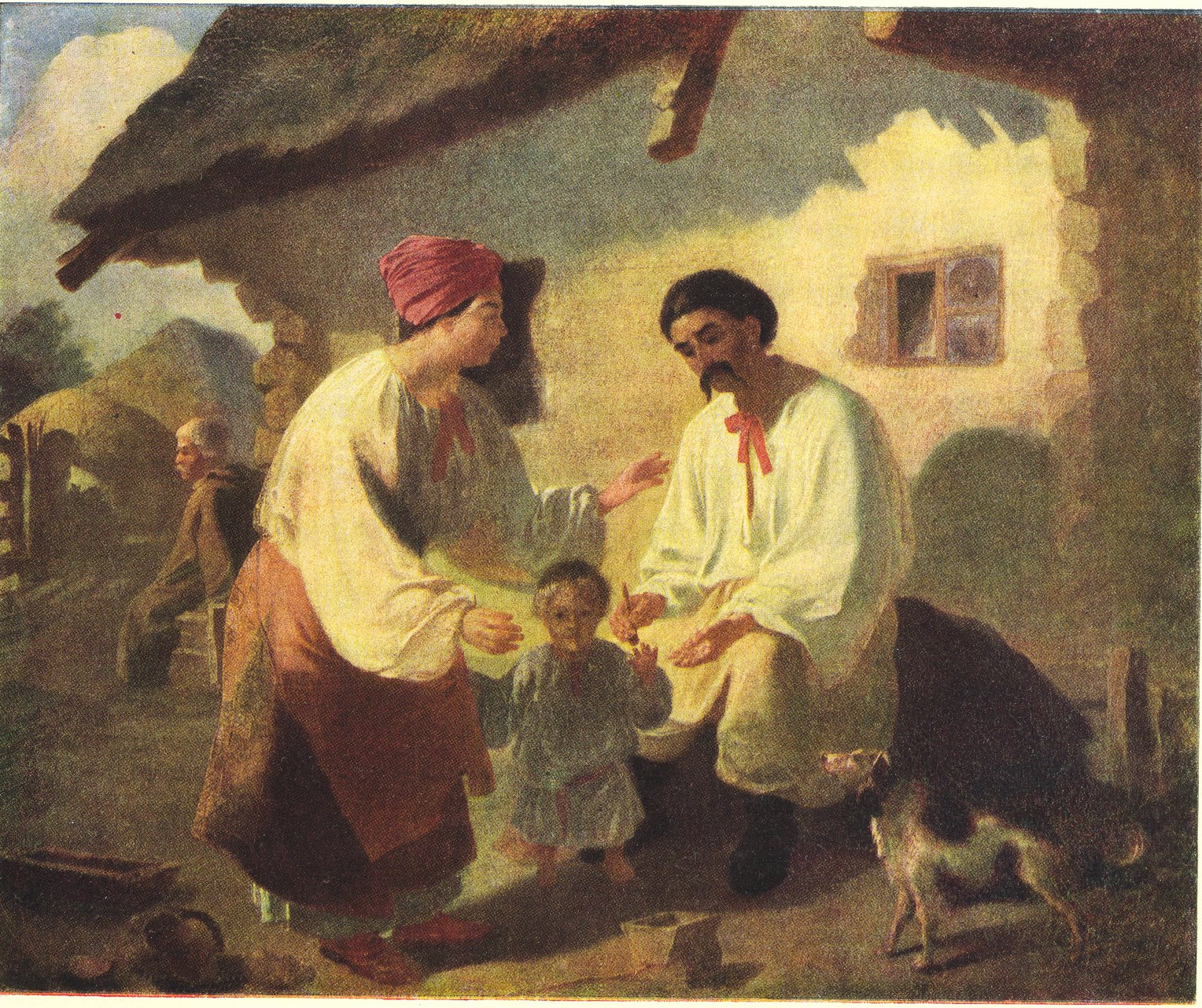 “Селянська родина”
Кохайтеся, чорнобриві,Та не з москалями,То москалі – чужіє люде,Роблять лихо з вами.Москаль любить жартуючи,Жартуючи кине,Піде в свою Московщину,А дівчина гине.
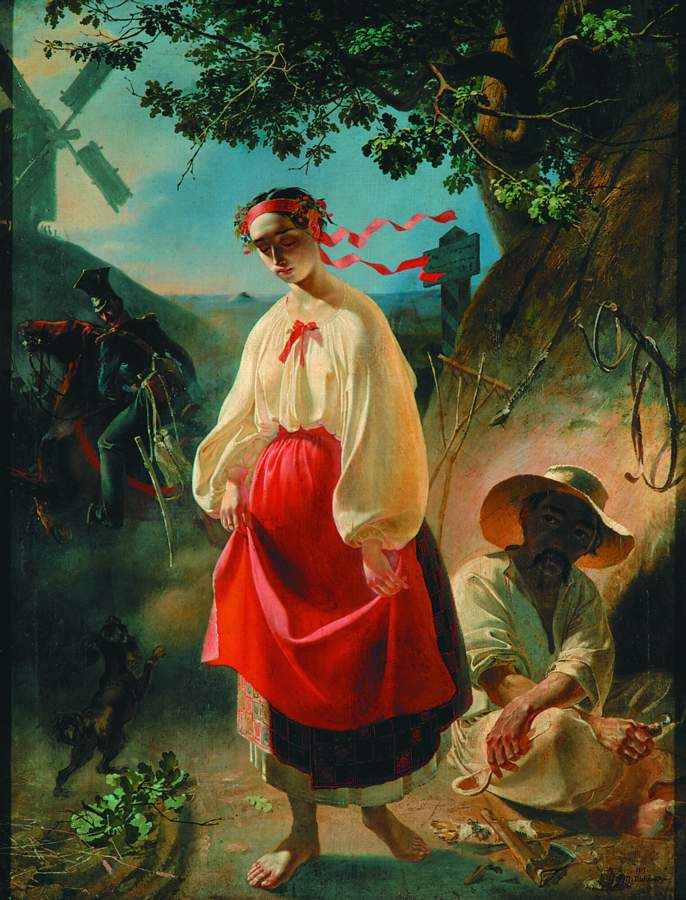 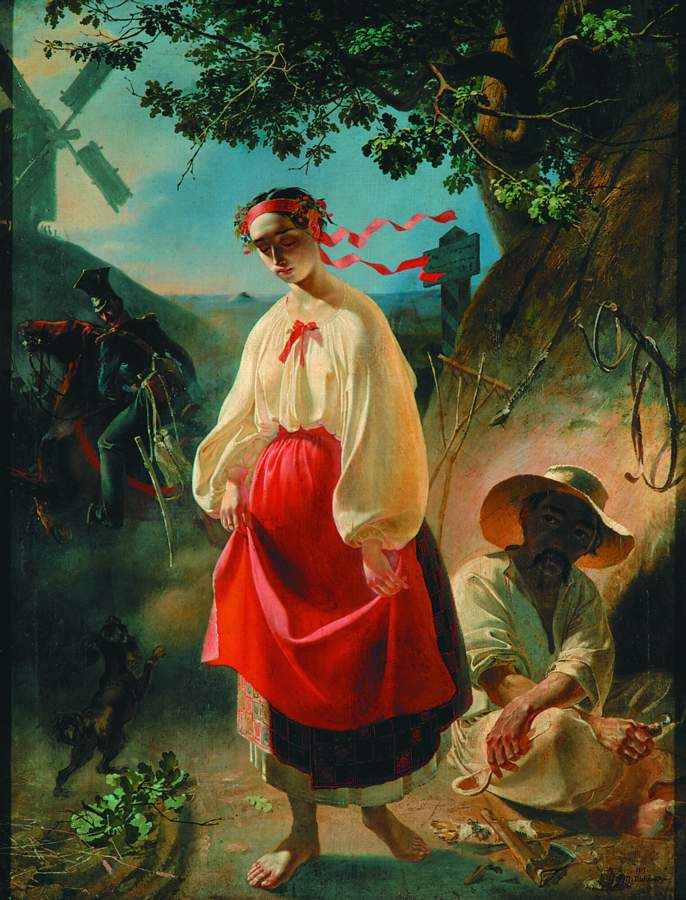 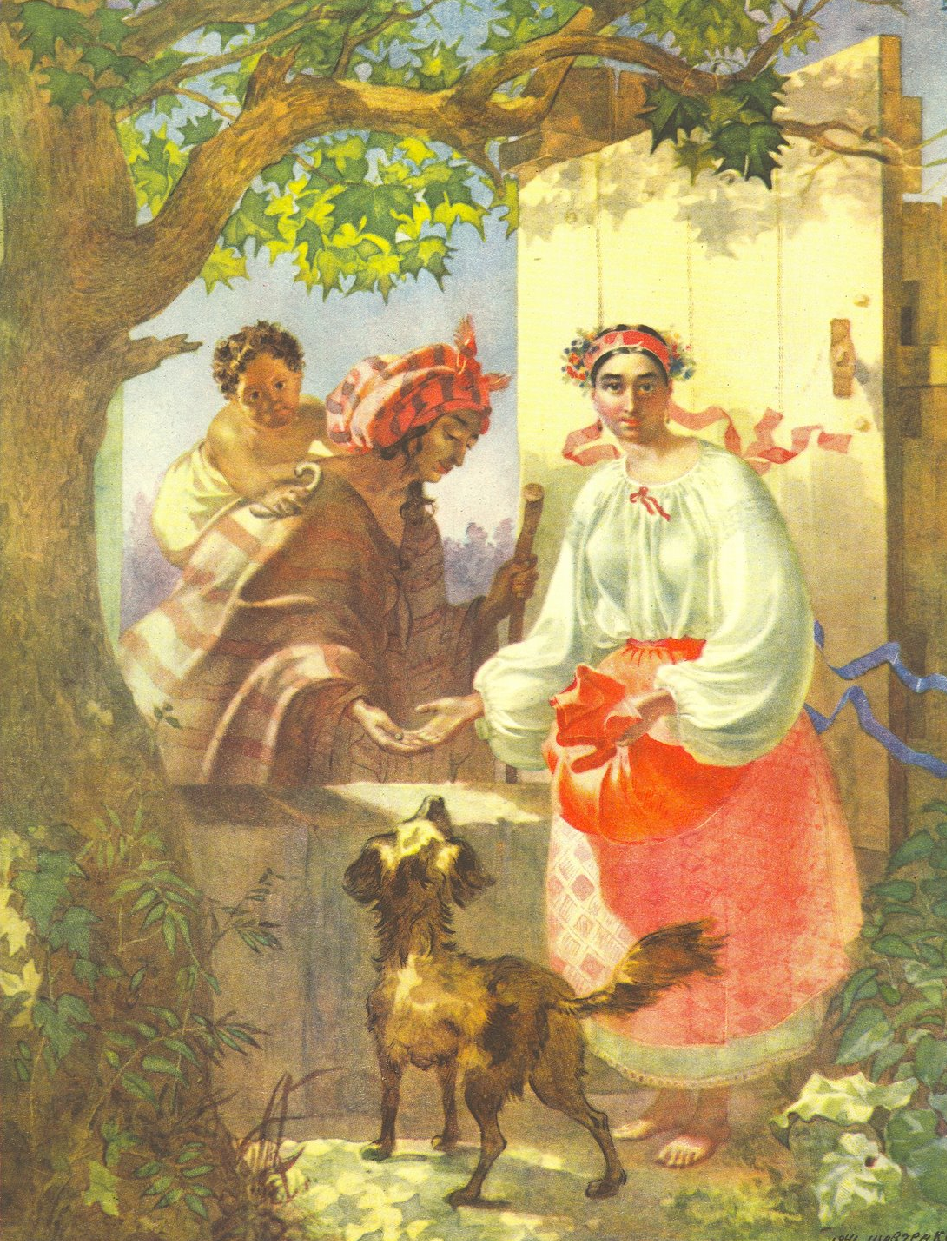 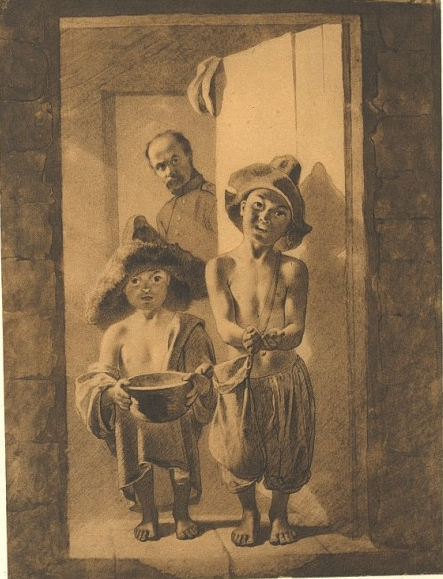 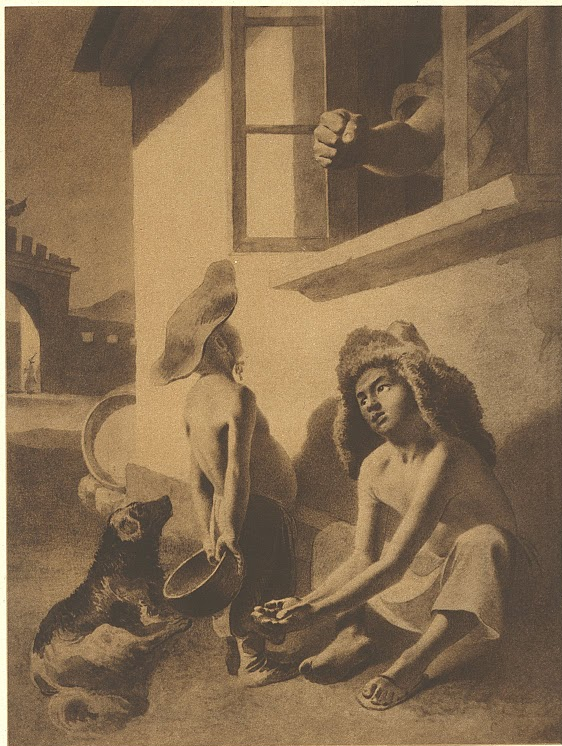 Цикл “ Мальовнича Україна “
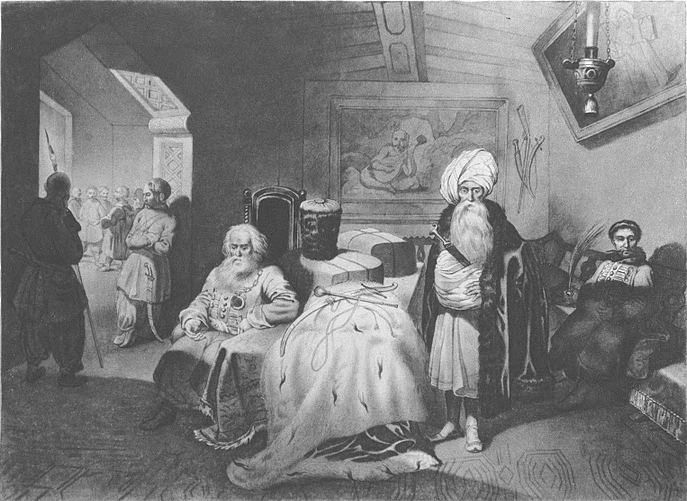 “ Дари в Чигирині “
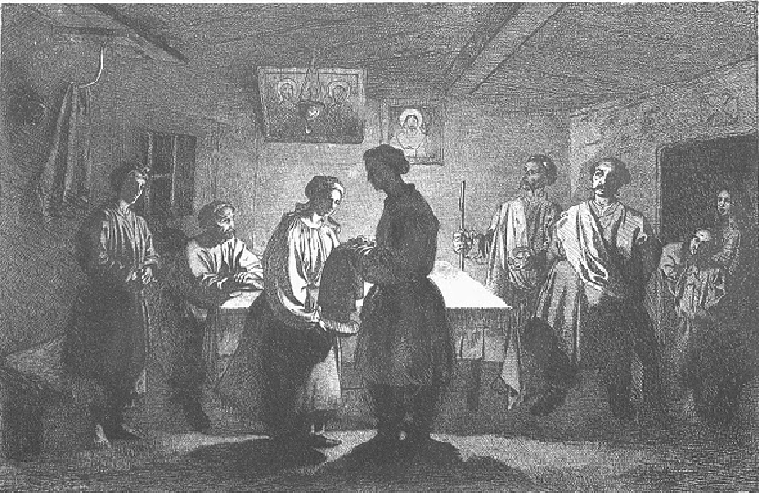 “ Старости “
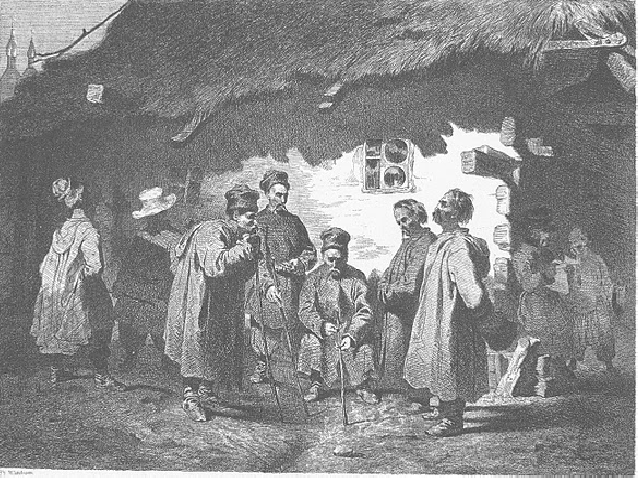 “ Судня рада ”
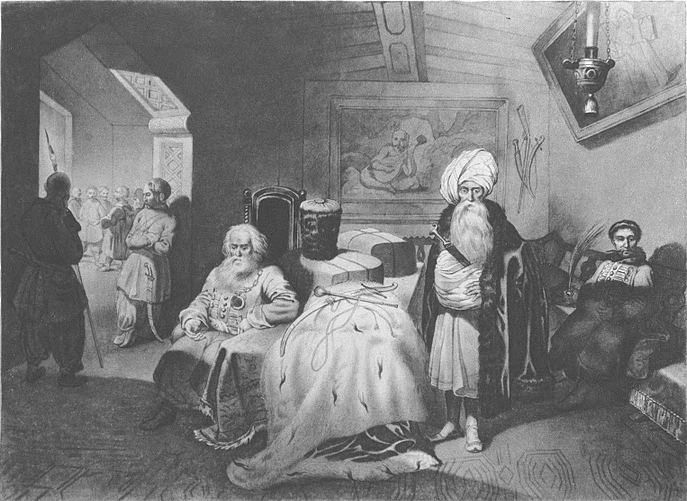 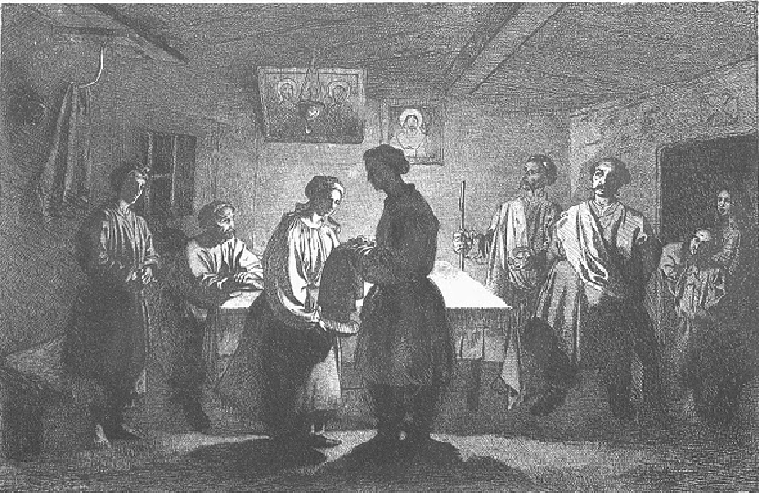 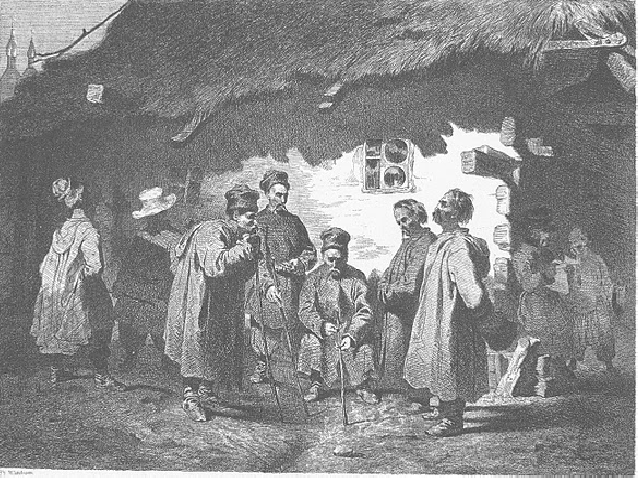 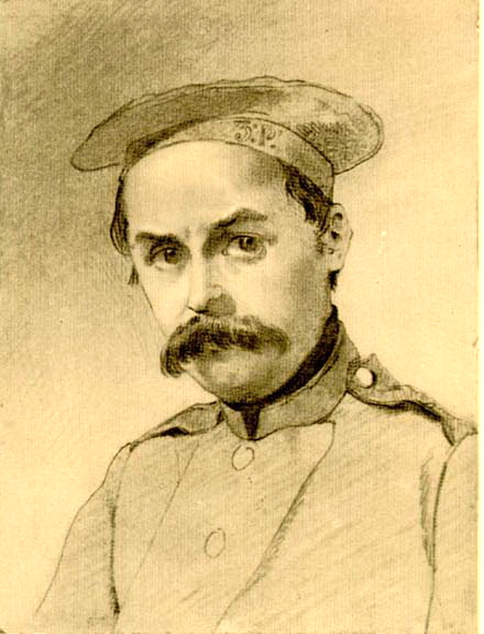 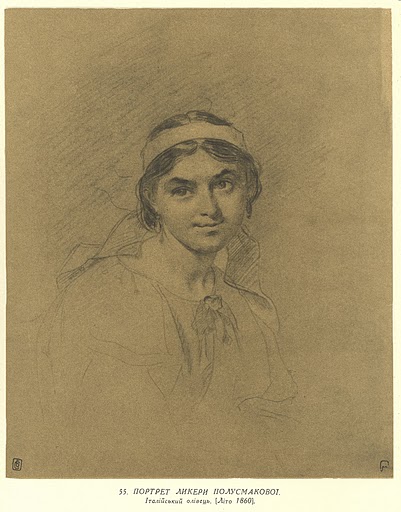 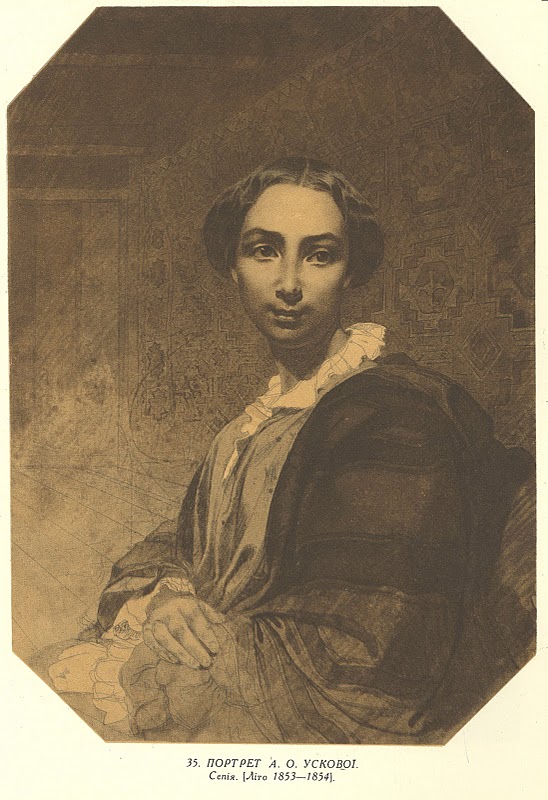 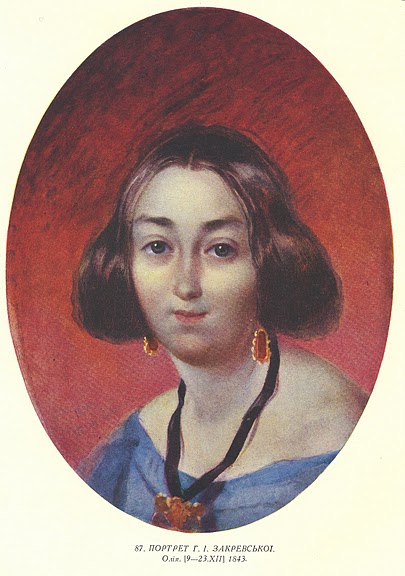 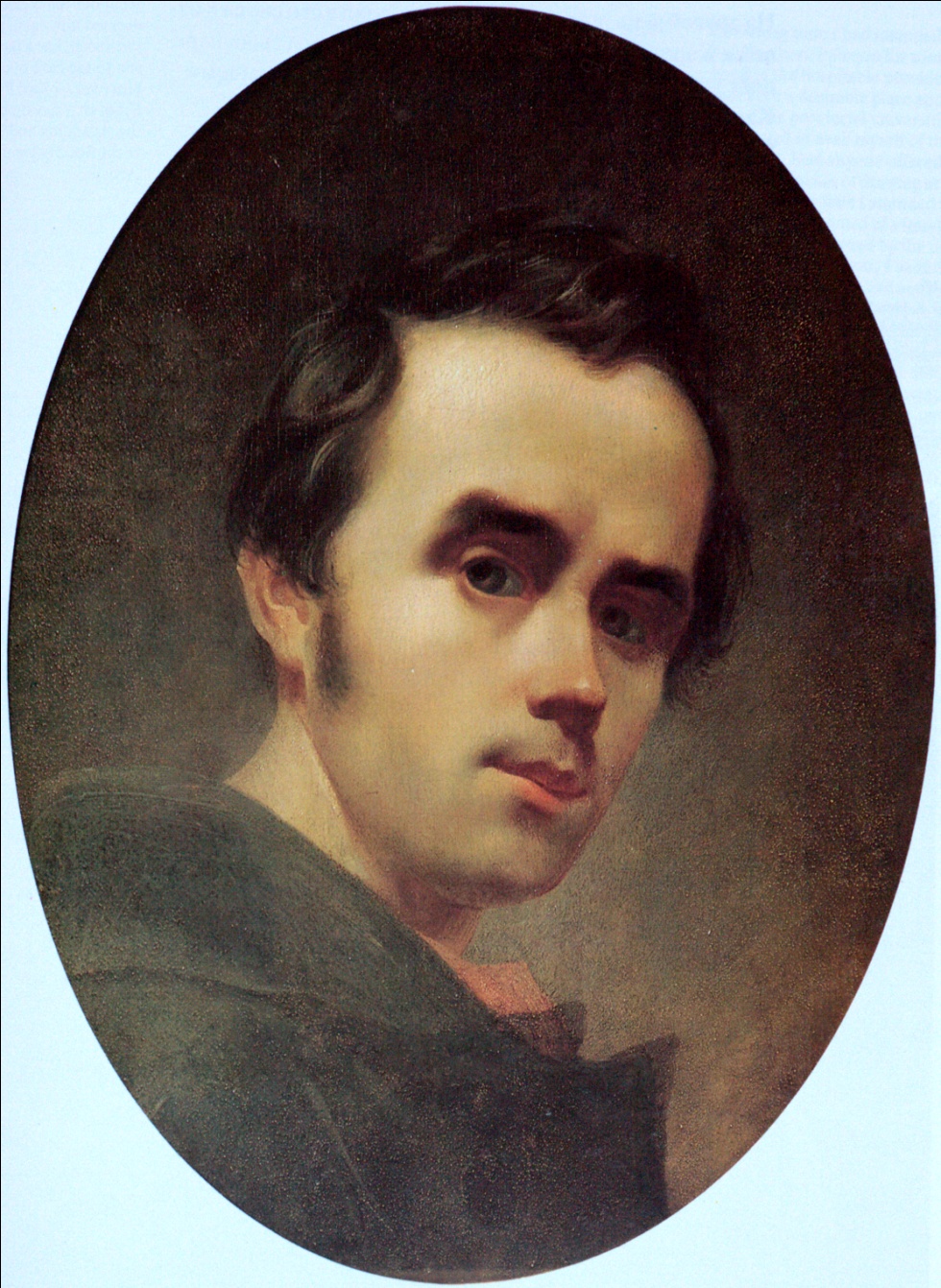 Чоло юнацьке - побіліле,Гарячі очі пропікають світ -На Україну б, на Дніпро летіти,Як рідних серцю хочеться орбіт
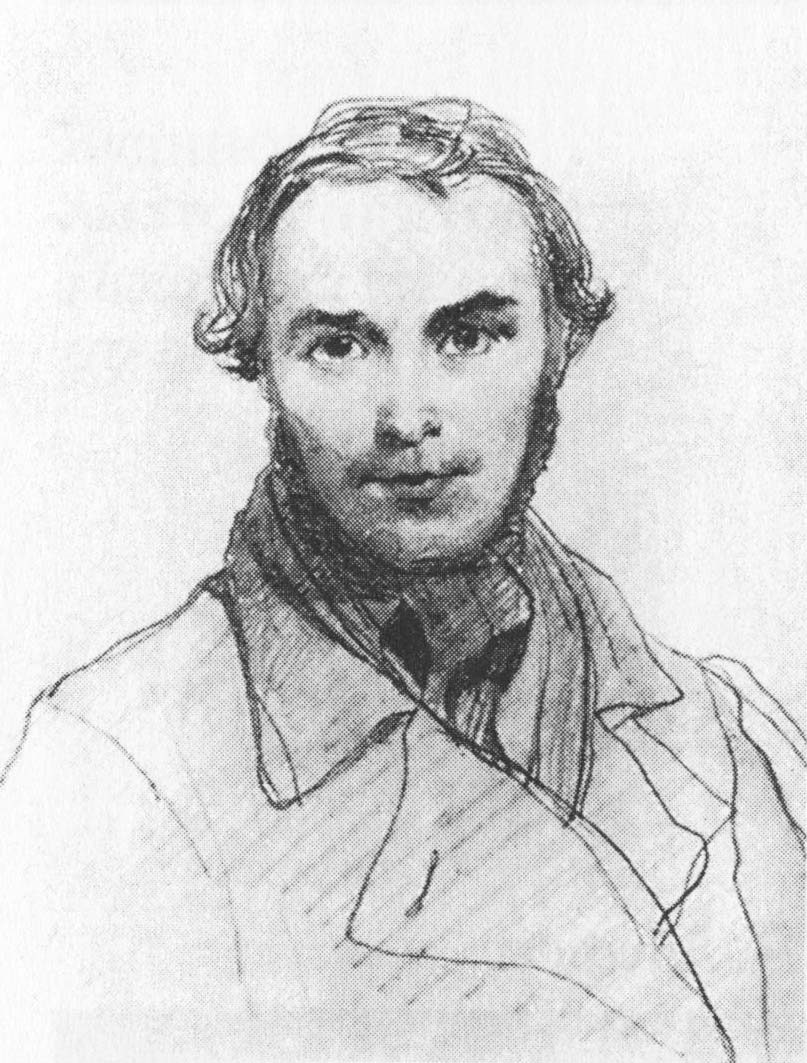 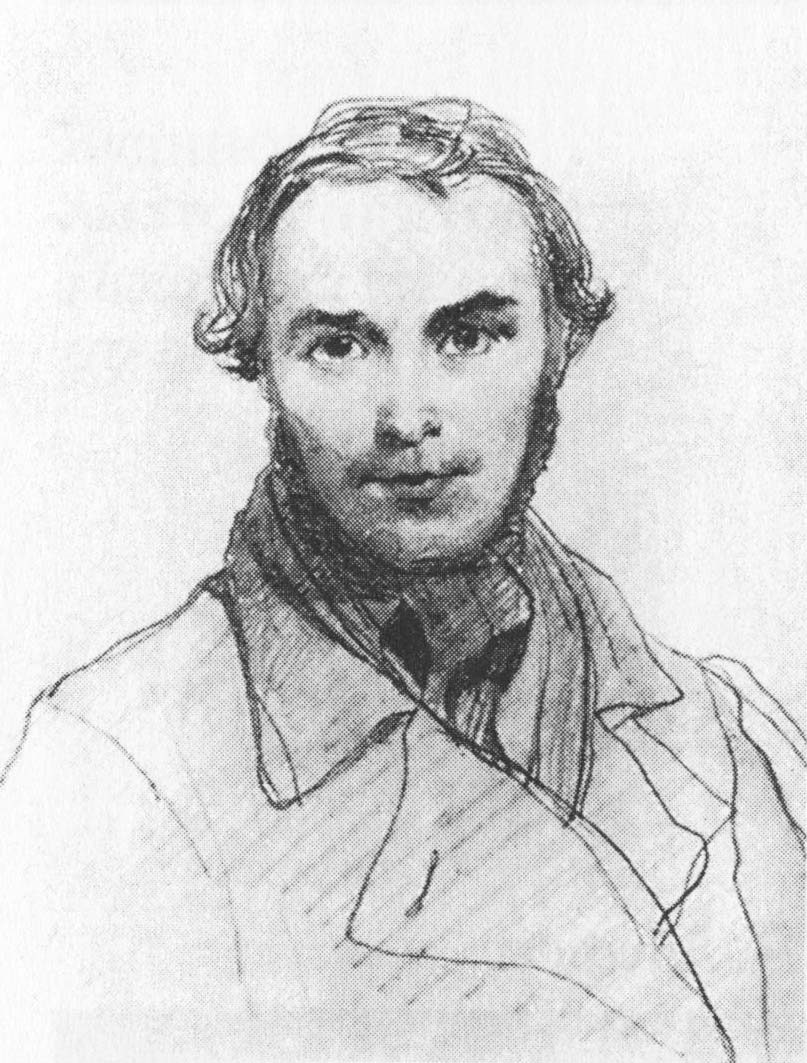 О, доки ж ми такими будем, доки ми,Подумавши про підле і жорстоке,Готові розпливатись сліз потоками.Не треба сліз! Вже їх занадто много – Аж плавляться піски, чорніє світ.Тарас так розуміюче, так строго,Довірливо вдивляється у світ.
Нема надії на звільнення. Нема!Кругом неволя і кругом тюрма.Нудьга. Жара. Безвітряність.Безвихідність. Безпорадність.                                                  Непроглядь.Болить душа, думки –                                                 і ті болять!Він  чи не в перше похилив плечеПід тягарем, що давить і пече.Та все ж самодержавний ти одвів                                             кулакОд бідних байгушів. Сьогодні! Згодомти станеш їм і пам’яттю й народом.Сумлінням, честю. Чесної чесніш,Коли свячений гайдамацький ніжУ  “ захалявній ” випорсне з рядка.
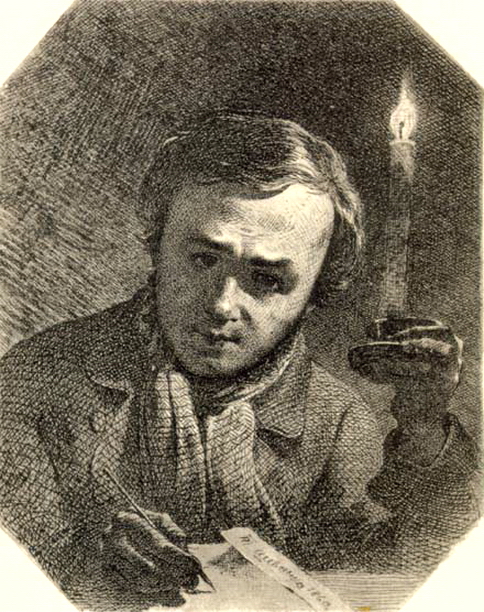 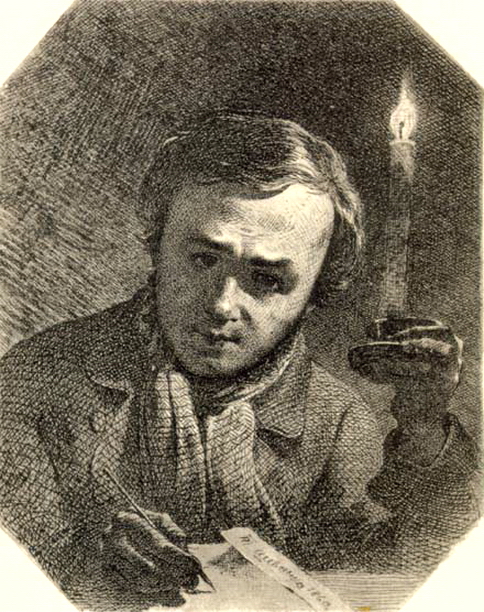 Три тіні поглипують з-поза плеча…Солдатчина, смерть, забуття                                     на чужині,Але що так молодо світить свіча!І тіні  гаяться, ховаються тіні.
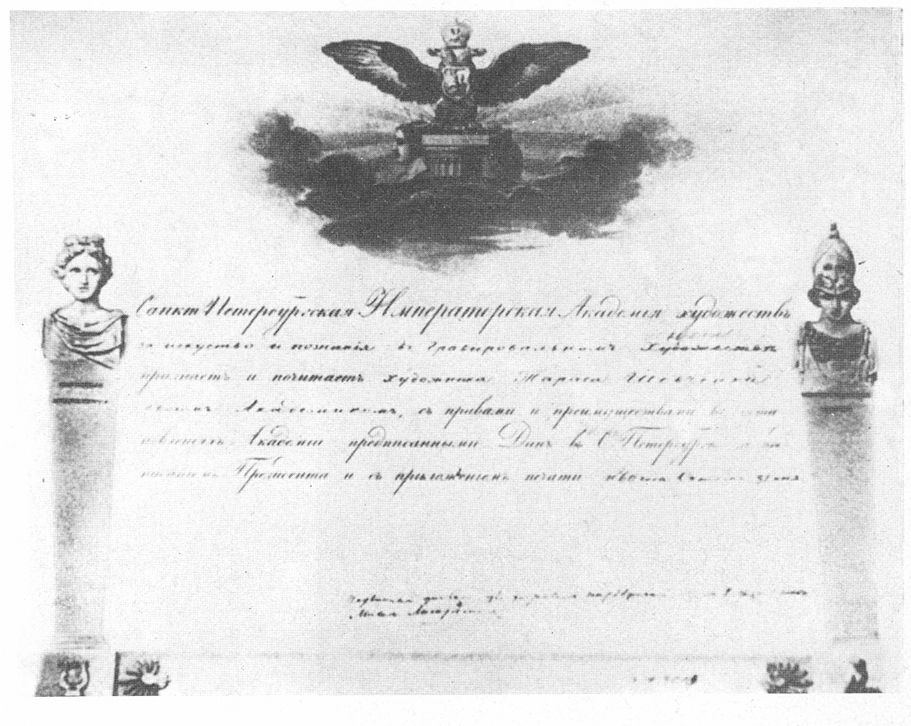 Диплом Т. Шевченка на звання академіка
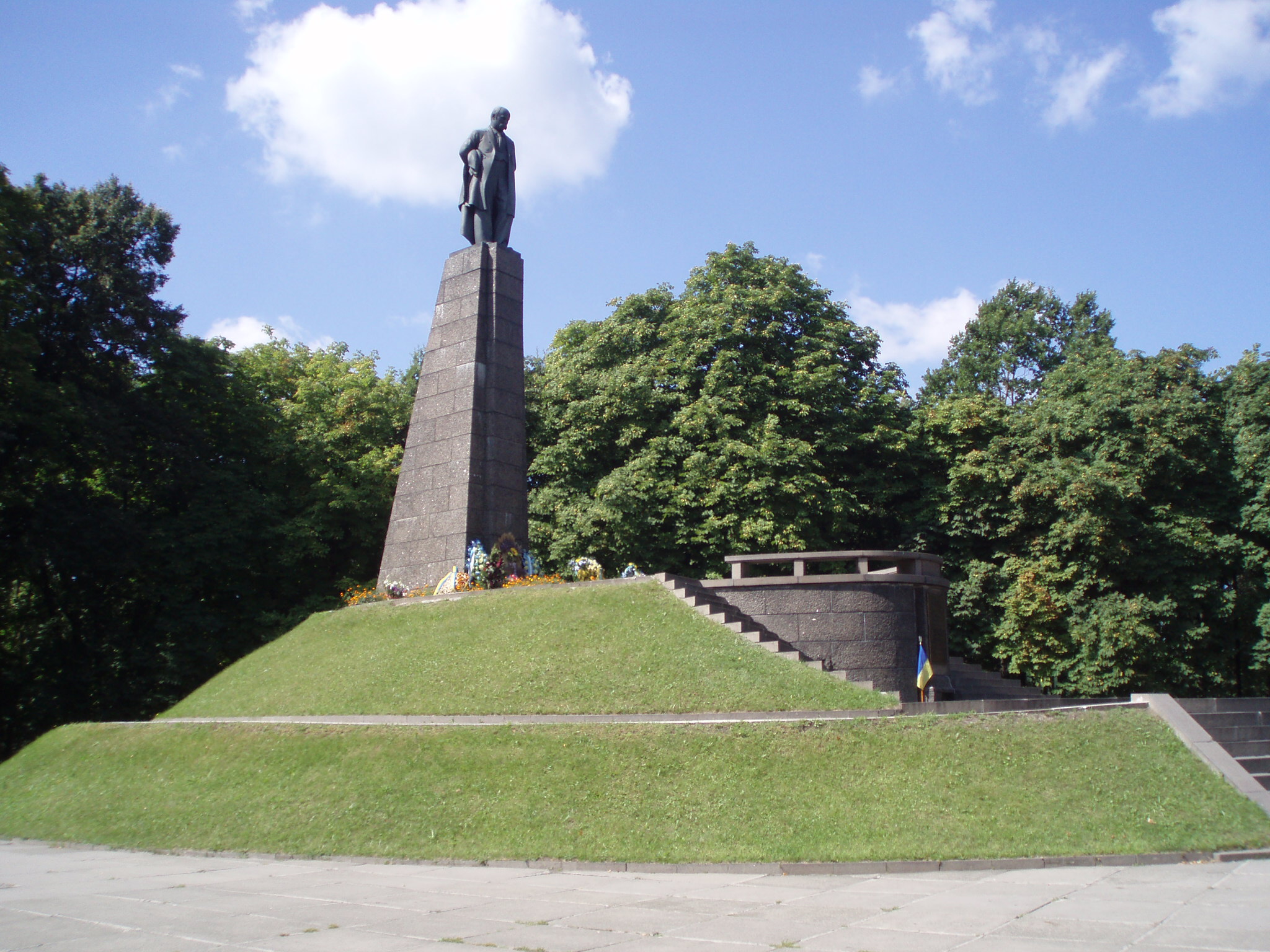